Lessons Learned from the COVID Prison Project Meghan Peterson, MPH1; Kathryn Nowotny, PhD2Center for Health Equity Research, University of North Carolina – Chapel Hill School of MedicineDepartment of Sociology, University of Miami
Roadmap
COVID Prison Project Background
COVID Prison Methods
COVID Prison Findings 
RADx Project
Next Steps
COVID-19 in Carceral systems
The U.S. leads the world in COVID-19 infection and mass incarceration
As of April 2022,, 2,874 people in prisons have died from COVID-19
We don’t know enough about how COVID-19 spreads in correctional facilities 
Data reporting and mitigation strategies are inconsistent
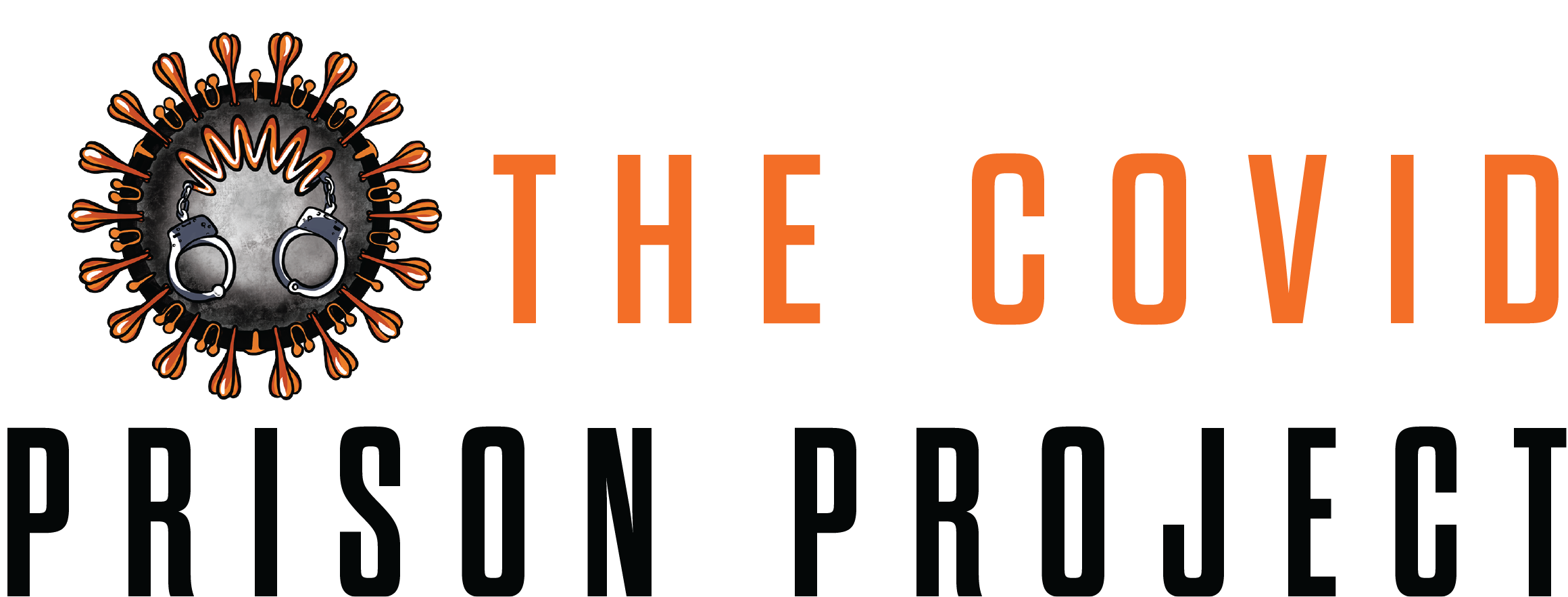 [Speaker Notes: LBR

*Note that several systems stopped reporting any COVID data, so the number of is likely higher for incarcerated people]
Carceral Settings as Spaces of Risk
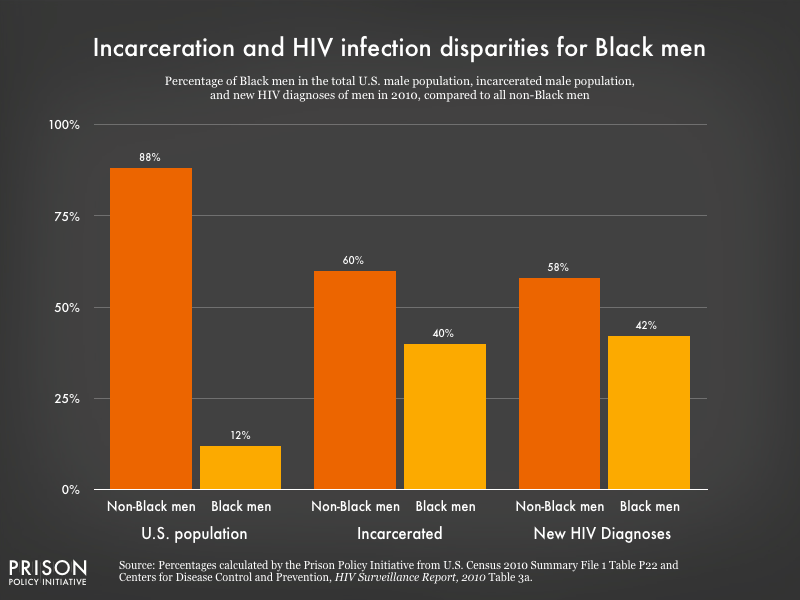 ¼ of the incarcerated population has a chronic condition 
Overcrowding and inability to engage in social distancing
Mistrust of healthcare systems and personnel
Credit: Prison Policy Initiative
[Speaker Notes: LBR

Chronic conditions: In 2011–12, an estimated 40% of state and federal prisoners and jail inmates reported having a current chronic medical condition while about half reported ever having a chronic medical condition (BJS data) 

Overlapping disparities: obviously, higher percentage of Black people in prisons; women in particular have poorer outcomes (more likely to report chronic conditions, mental health diagnoses, SUD, lack of reproductive health care) 

Mistrust: surveys have shown that incarcerated people mistrust healthcare providers, particularly older people that are BIPOC

Long-lasting: opioid overdose post-release, death post-release…]
COVID-19 in Prisons
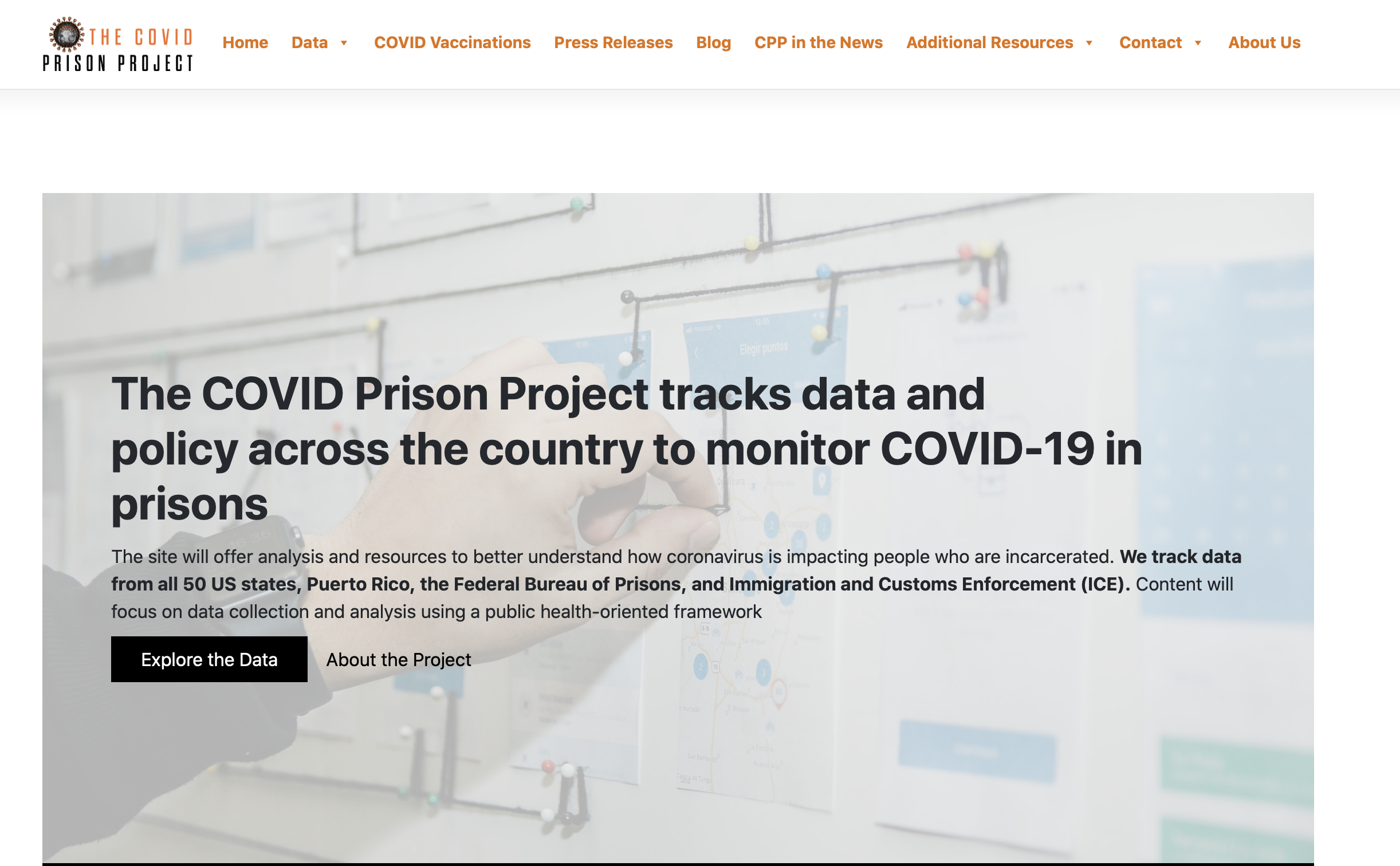 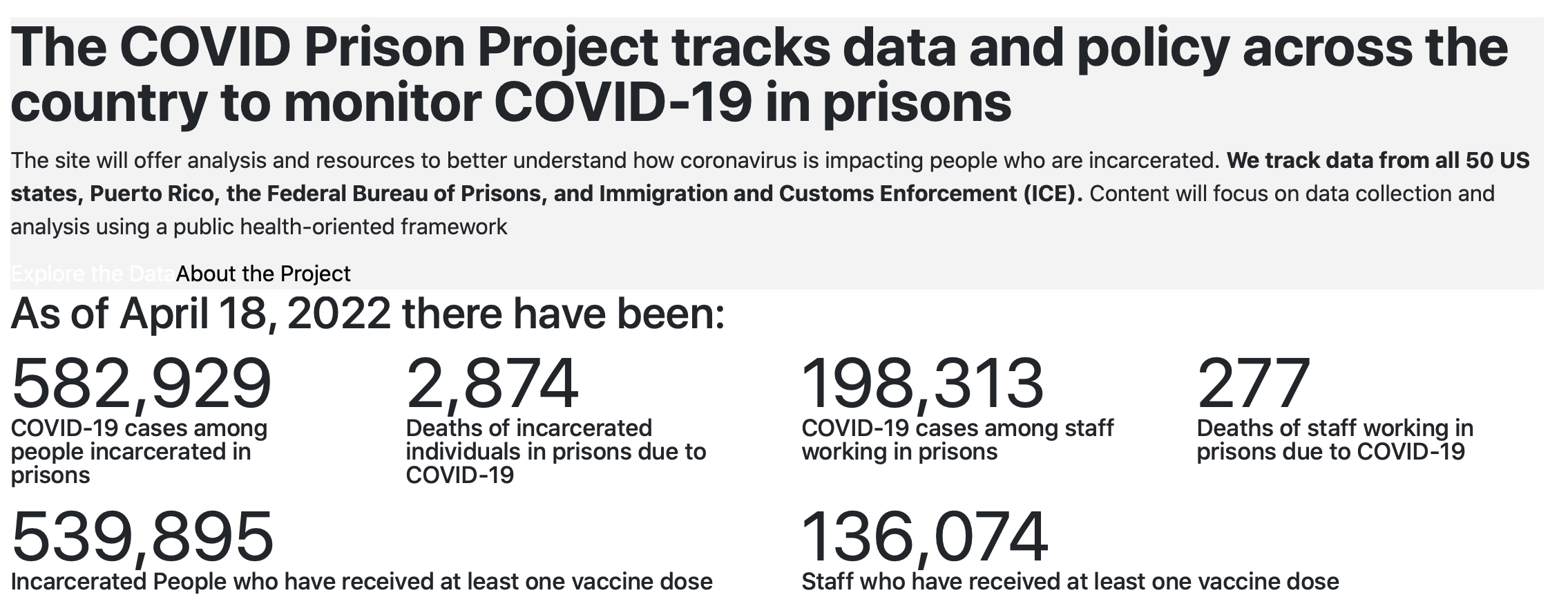 Utility of data  project
COVID-19 in prisons
What we wish we knew at outset
Radx-UP: COVID-19 testing and prevention in correctional settings
In response to NOSI-20-121, we propose to increase the reach, access, uptake, and impact of COVID-19 testing among incarcerated people and staff in prison and jails. 

Aim 1: Identify ethical concerns and potential solutions for COVID-19 testing and vaccine strategies in correctional facilities using a community-engaged strategy. 

Aim 2: Characterize incidence of COVID-19, disease progression, and related-outcomes and effectiveness of testing and contact tracing (among staff and people who are incarcerated) in correctional facilities.
Our long-term goal is to mitigate the impact of COVID-19 in correctional facilities while considering the ethical issues that must be addressed to optimize implementation and effectiveness.
[Speaker Notes: LBR

Highlight: We’re the only project focused on incarcerated populations 

Aim 1: We will conduct a series of interviews at each site (FL, MN, RI, WA) over the study period with three separate groups: incarcerated people, medical providers, correctional staff and correctional leaders. These focus groups will focus on ethical issues related to COVID-19 testing, contact tracing, data sharing, and vaccines. Our multidisciplinary team inclusive of formerly incarcerated individuals will engage through participatory analysis of focus group data, historical archives, and dialectic sessions on the current state of science to iterate strategies to improve reach, access, uptake, and impact of COVID-19 testing in correctional facilities.  


Aim 2: 
Utilizing testing strategies deemed feasible and ethical in aim 1, we will utilize 74,812 COVID-19 tests to test and re-test a total of 16,859 incarcerated people and correctional staff for active infection over a six-month period in the FL, MN, and RI state prison systems and the Yakima County Jail in WA. Facilities will provide identifiable data on people who are tested, re-tested, their contact testing protocols, including patient demographics, comorbidities, and COVID-19 health outcomes. Using these data and national correctional facility-level data from the COVID Prison Project, we will estimate COVID-19 baseline prevalence and cumulative incidence, rates of disease progression, and outcomes and use a stochastic dynamic transmission model of COVID-19 to model effectiveness of testing strategies in reducing incidence, given individual, correctional, and community level characteristics.]
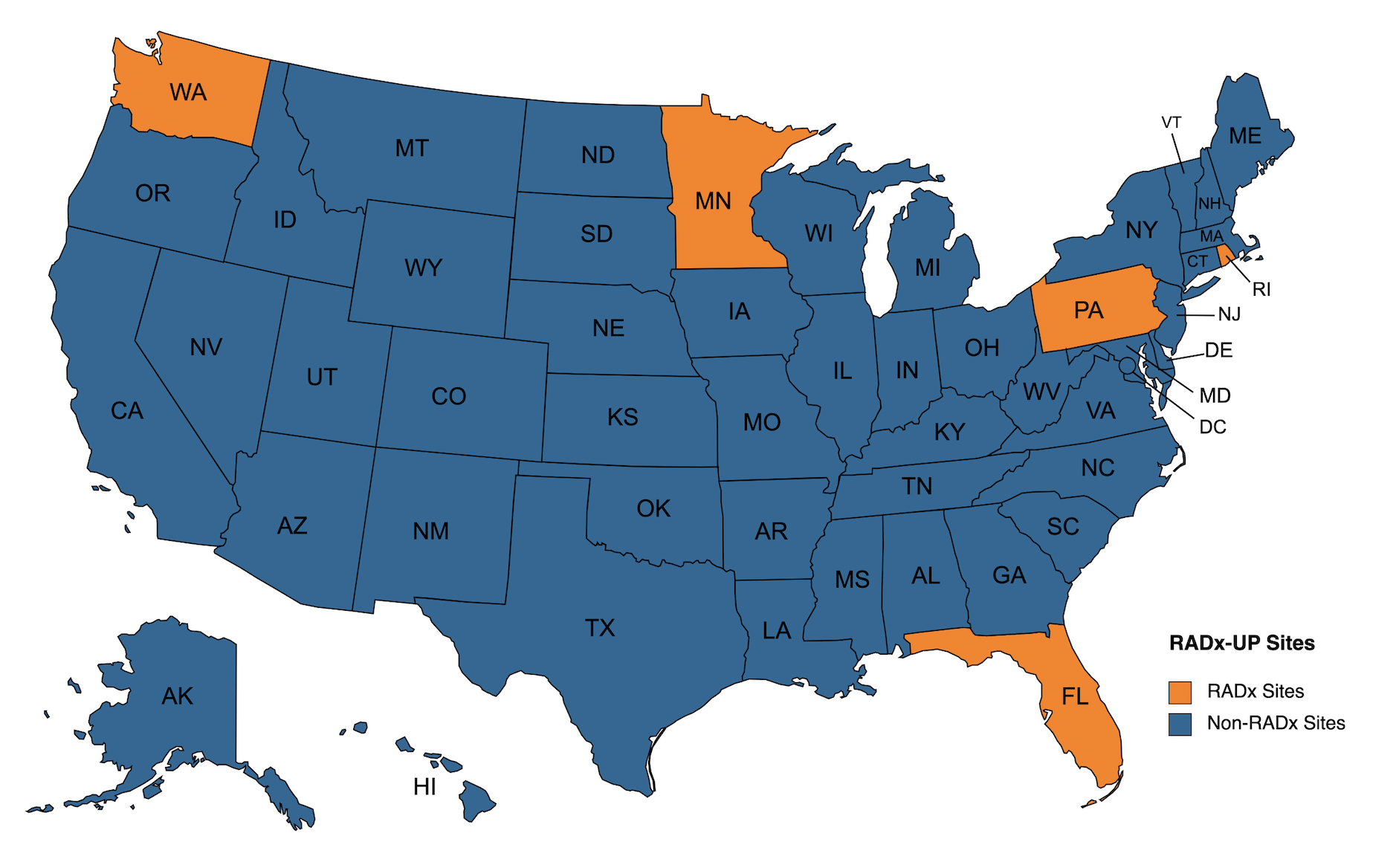 AIM 1
Identify ethical concerns and potential solutions for COVID-19 testing and vaccine strategies in correctional facilities using a community- engaged
[Speaker Notes: **MM here]
Preliminary findings
[Speaker Notes: **MM here 



Info/comm: coming from CO’s, and CO’s themselves felt a lack of information from leadership
Isolation: 23 hours, having to move to a new area with new neighbors 
Testing: mixed opinions on voluntary
Vacc: getting leftover vaccines, having differing opinions on vaccines from CO officers that change with shift
Missed Opportunities: 
Ecosystem:]
Preliminary Recommendation Examples
[Speaker Notes: **MM here]
Aim 2: Characterize incidence of COVID-19, disease progression, and related-outcomes and effectiveness of testing and contact tracing in correctional facilities.
[Speaker Notes: LBR]
Aim 2: Characterize incidence of COVID-19, disease progression, and related-outcomes and effectiveness of testing and contact tracing in correctional facilities.
[Speaker Notes: LBR]
Lessons learned and takeaways
Complex legal barriers to data sharing
Ongoing public health crisis in correctional settings
Need for adaptable testing strategies 
Need for public health oversight of carceral responses
[Speaker Notes: **MM here]
Long-term goals
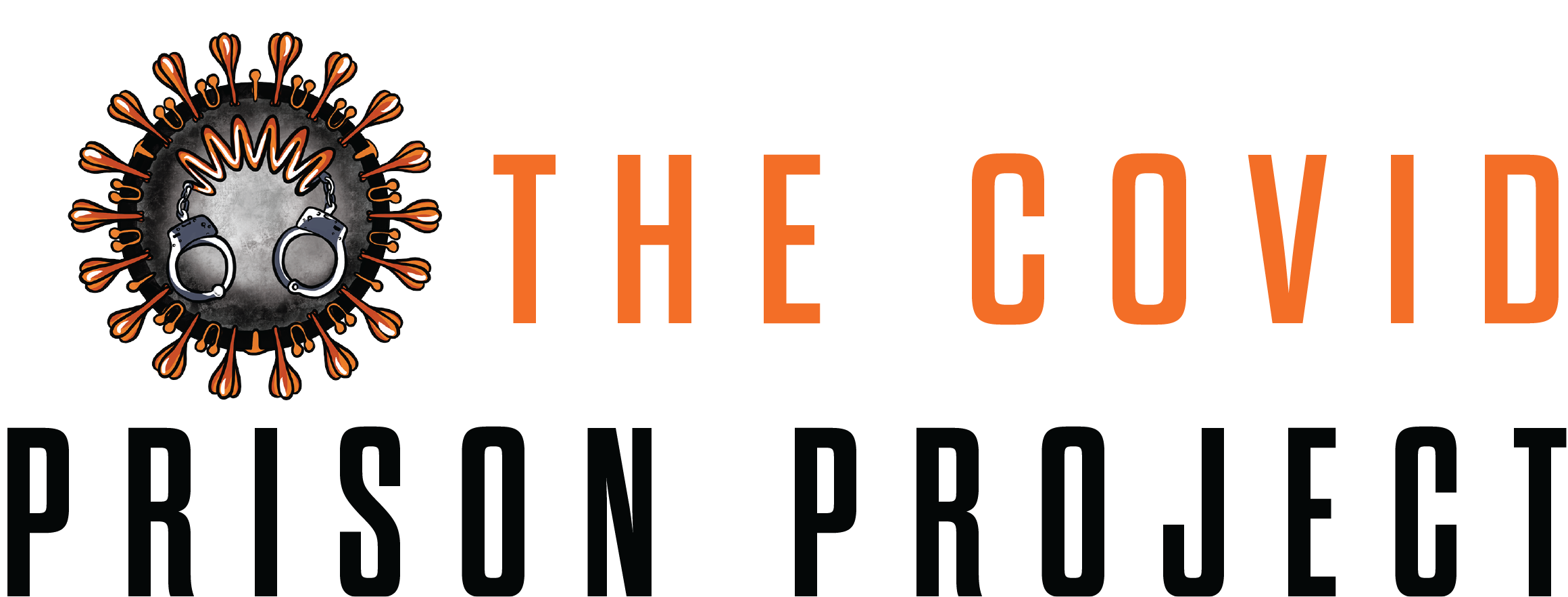 Agent-based modelling of different correctional systems 
Ethical guidance for COVID-19 mitigation in correctional settings 
Integration of RADx data into a larger database of prison data
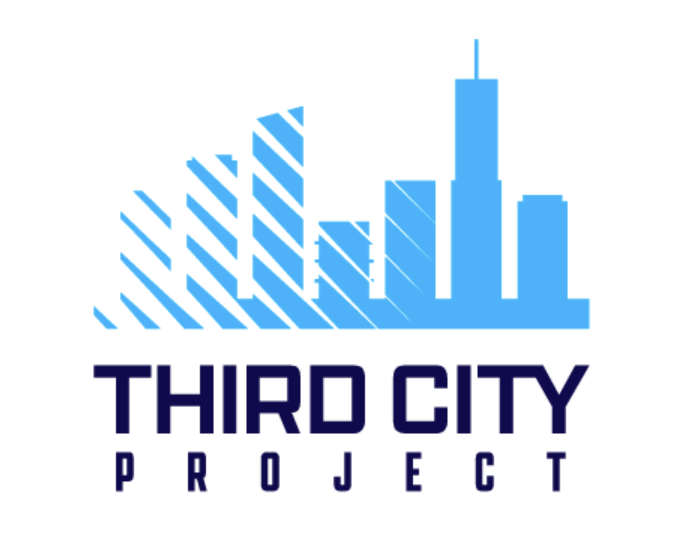 [Speaker Notes: *MM here]
Questions?
Meghan_Peterson@med.unc.edu